To replace the background image: 
1/Go to Slide Master (Menu “View”)
2/Right-click on the image
3/Select “Replace image…”
4/Close the Slide Master
The European Chemical industry Facts and Figures 2023
A vital part of Europe’s Future


05 December 2023
The European Chemical Industry Council, AISBL – Rue Belliard, 40 - 1040 Brussels – Belgium - Transparency Register n°64879142323-90
1. Profile - key figures
The European Chemical Industry Council, AISBL – Rue Belliard, 40 - 1040 Brussels – Belgium - Transparency Register n°64879142323-90
Europe is the second-largest chemical producer in the world
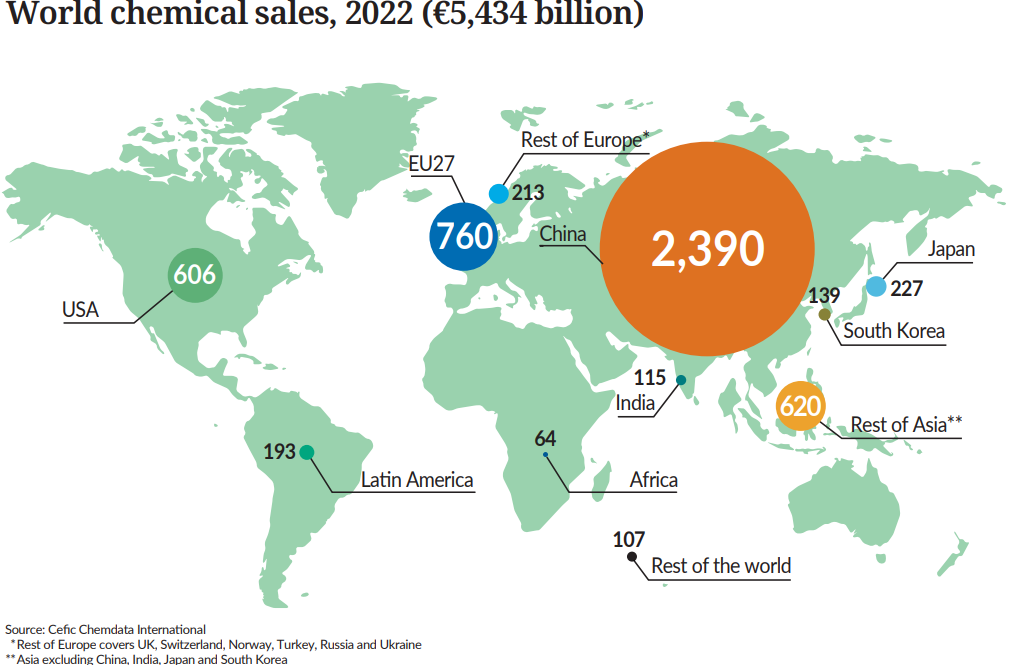 China dominates chemical sales globally
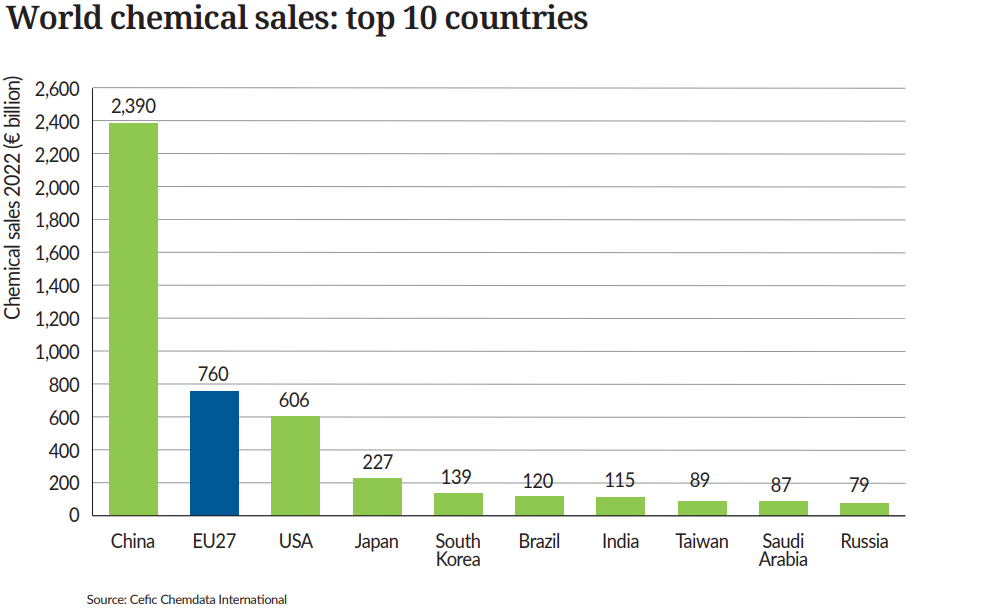 EU27 market share dropped significantly
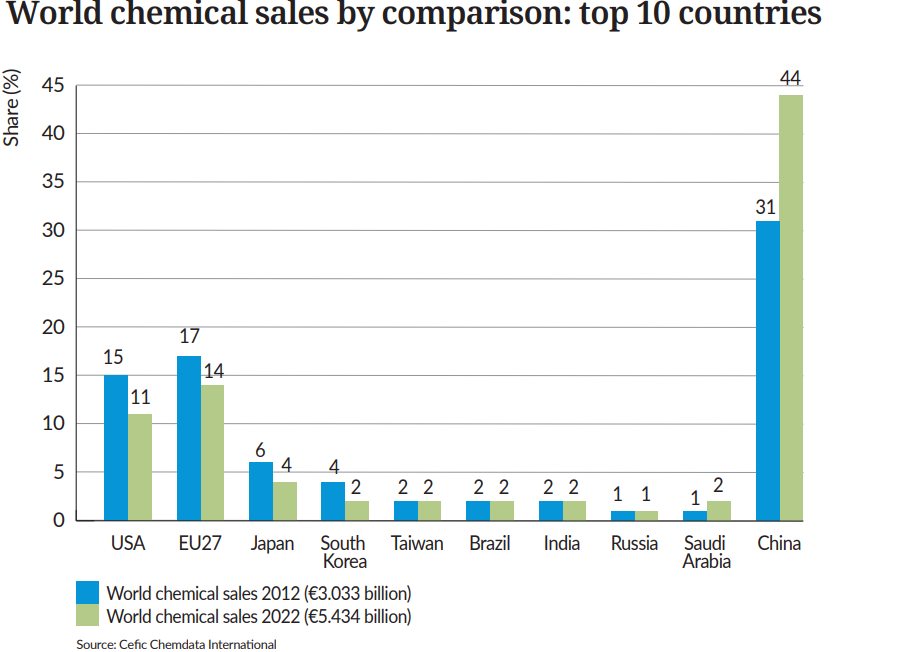 Over 20 years, the world market share of EU27 chemical sales drops sharply
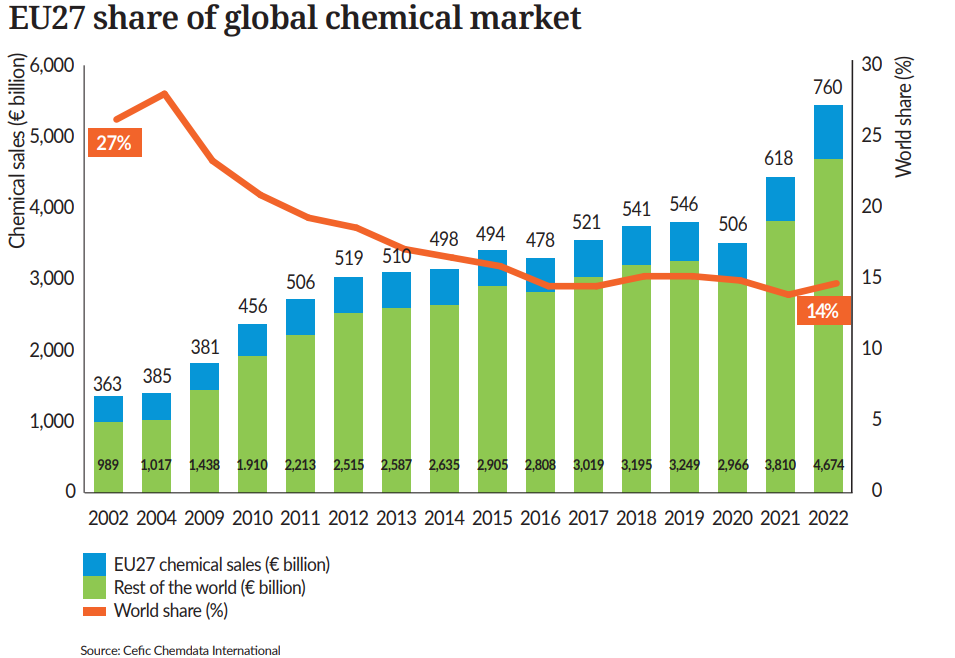 Petrochemicals account for more than one fourth of EU27 chemical sales
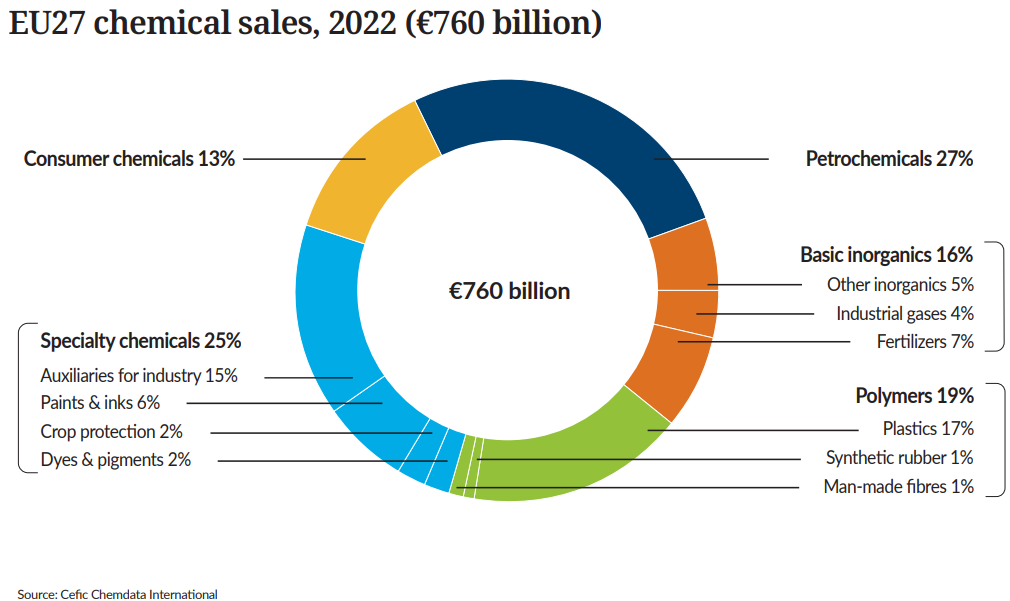 Two thirds of EU27 chemical sales generated in four Member States
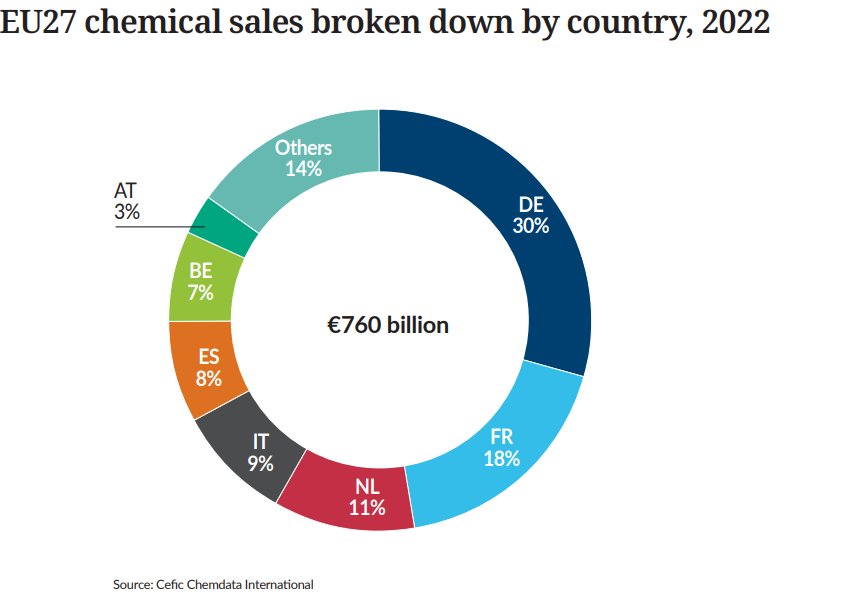 EU27 chemical sales significantly increased in 2022
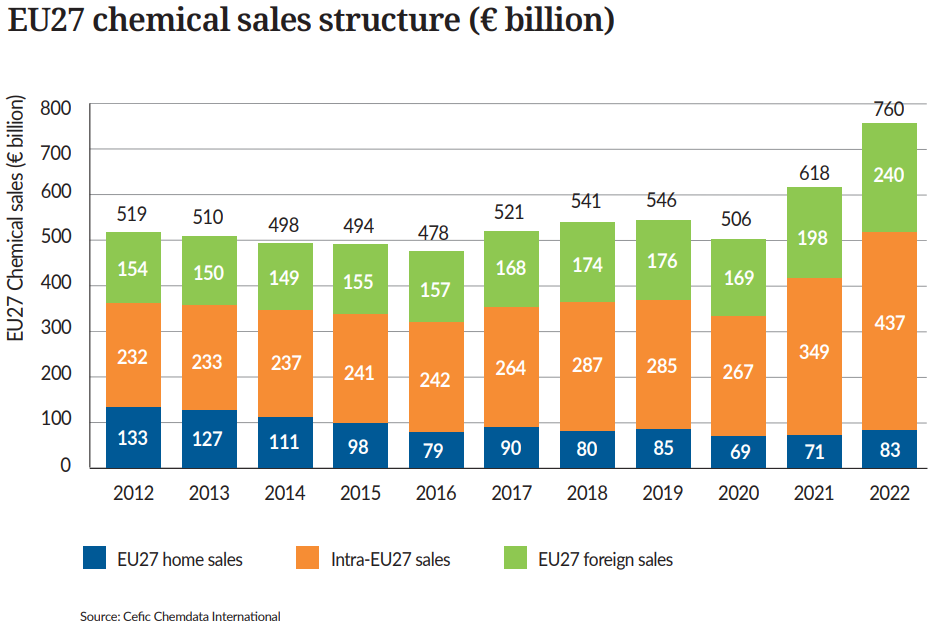 Nearly one third of EU27 chemical sales is generated from exports
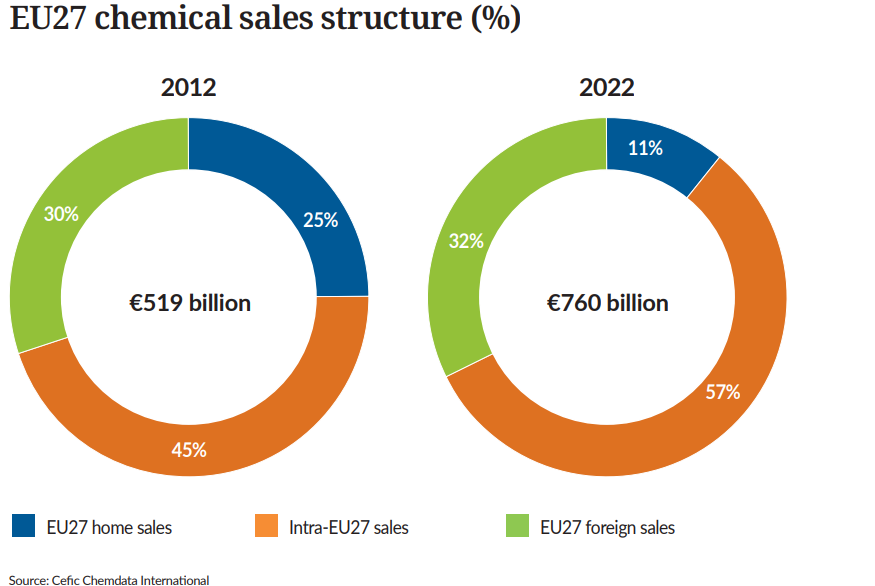 More than half of EU chemicals are supplied to the industry
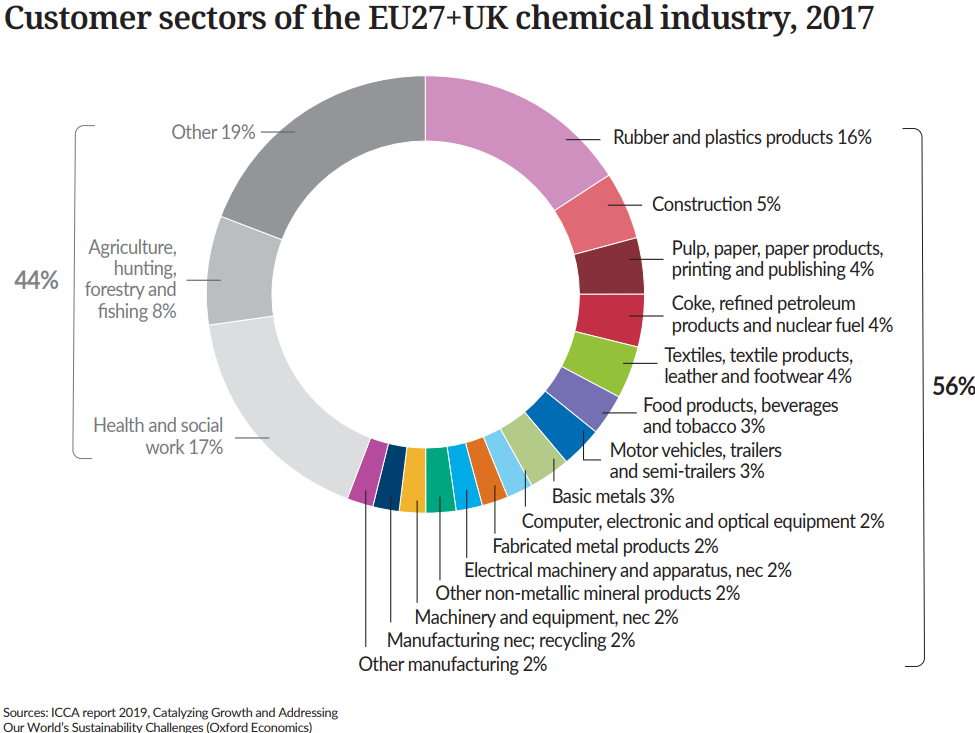 2. Trade Development
The European Chemical Industry Council, AISBL – Rue Belliard, 40 - 1040 Brussels – Belgium - Transparency Register n°64879142323-90
EU27 chemical trade surplus reaches a lower level in 2022
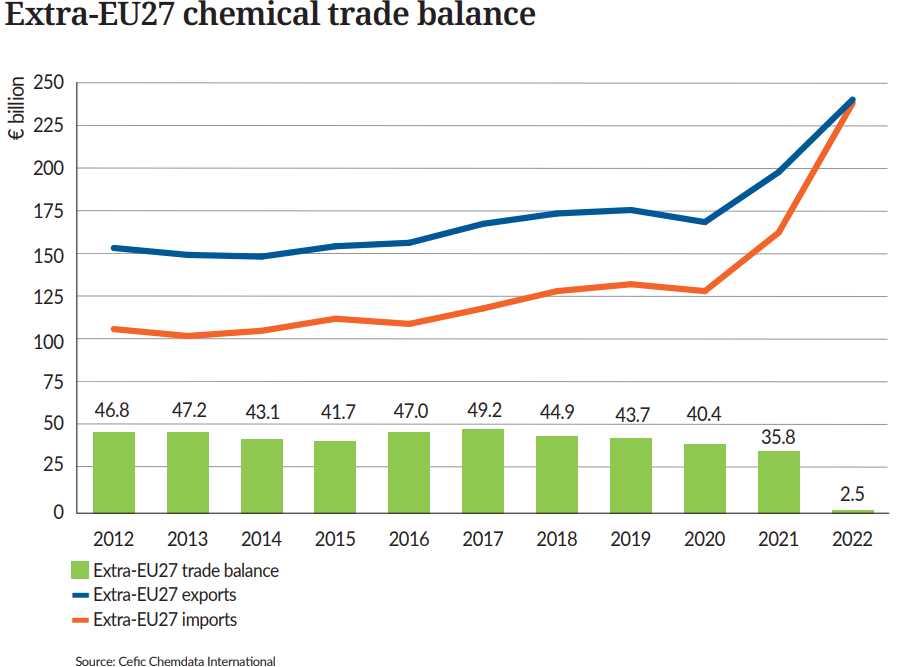 Petrochemicals contributes most to EU27 chemical trade
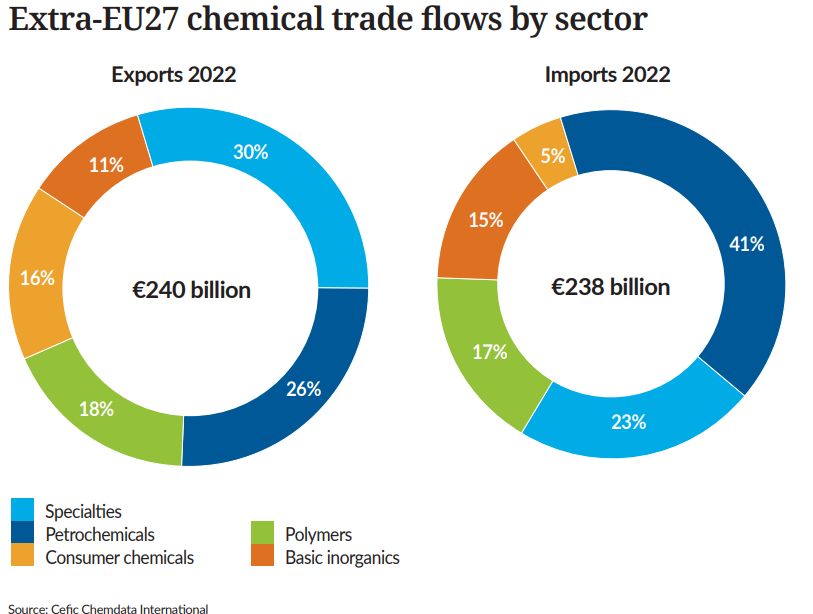 Top 10 EU27 partners account for two thirds of EU27 chemical trade*
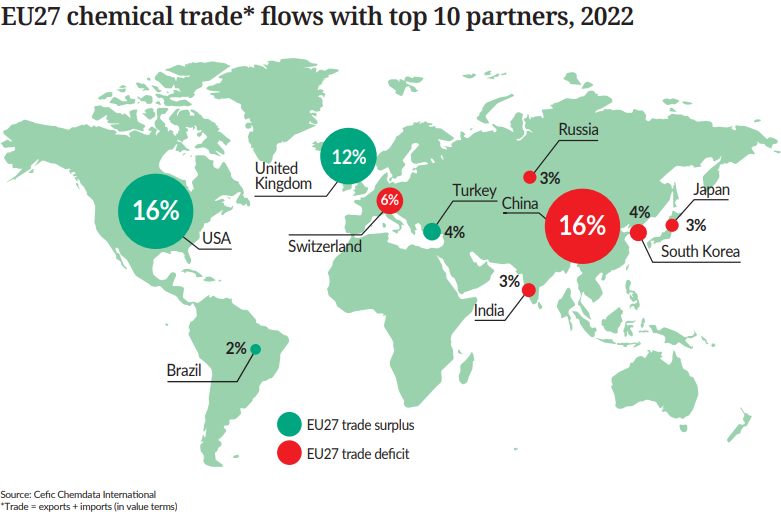 EU27 holds trade surplus with top competing regions
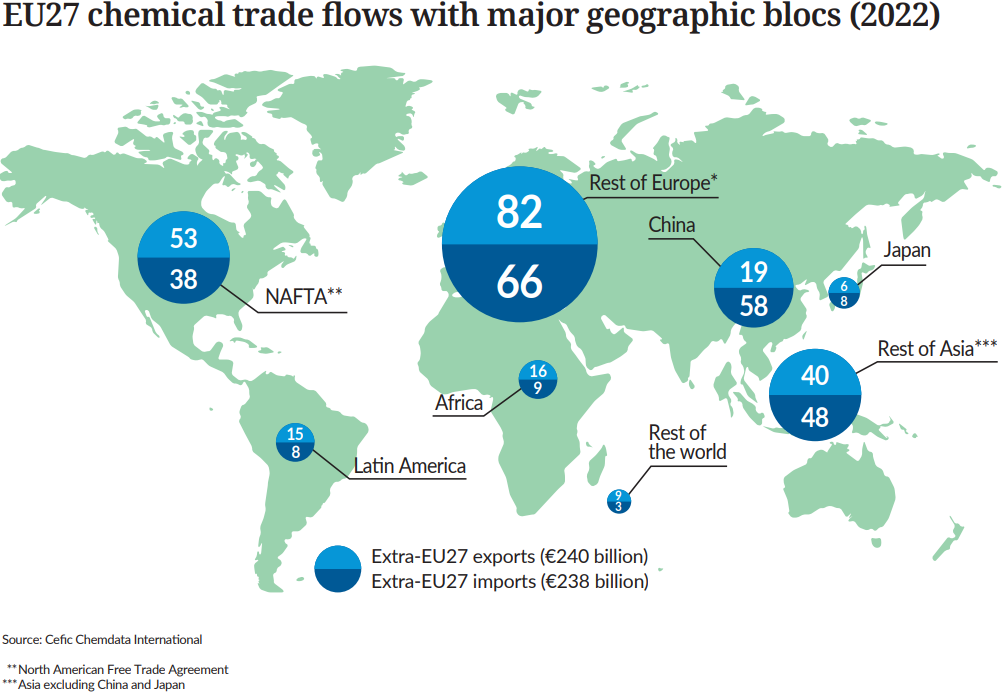 Consumer chemicals contribute most to EU27 chemical trade surplus
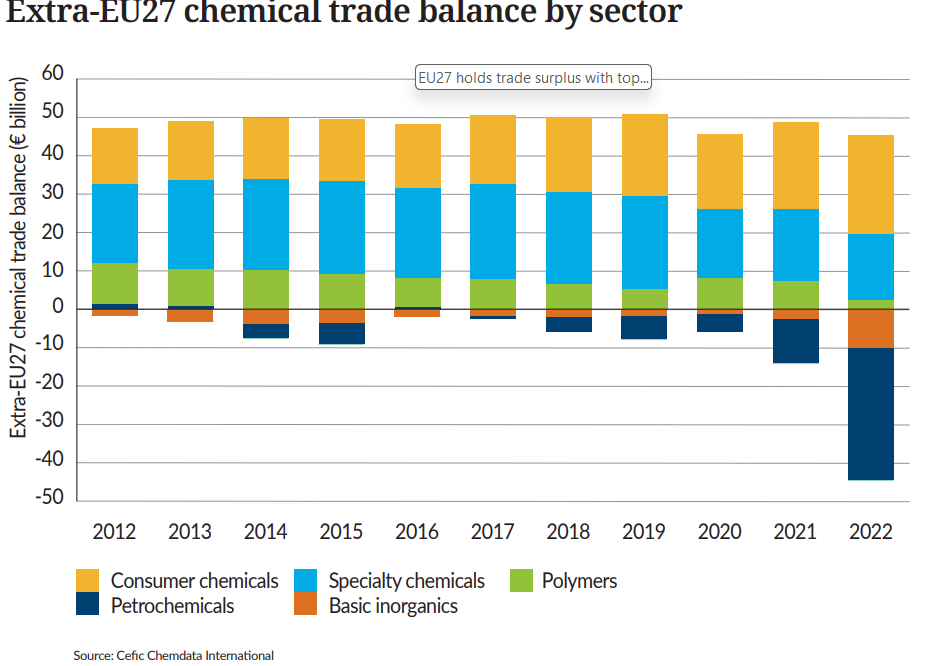 Chemicals* generates one of the lowest surplus in the European Economy
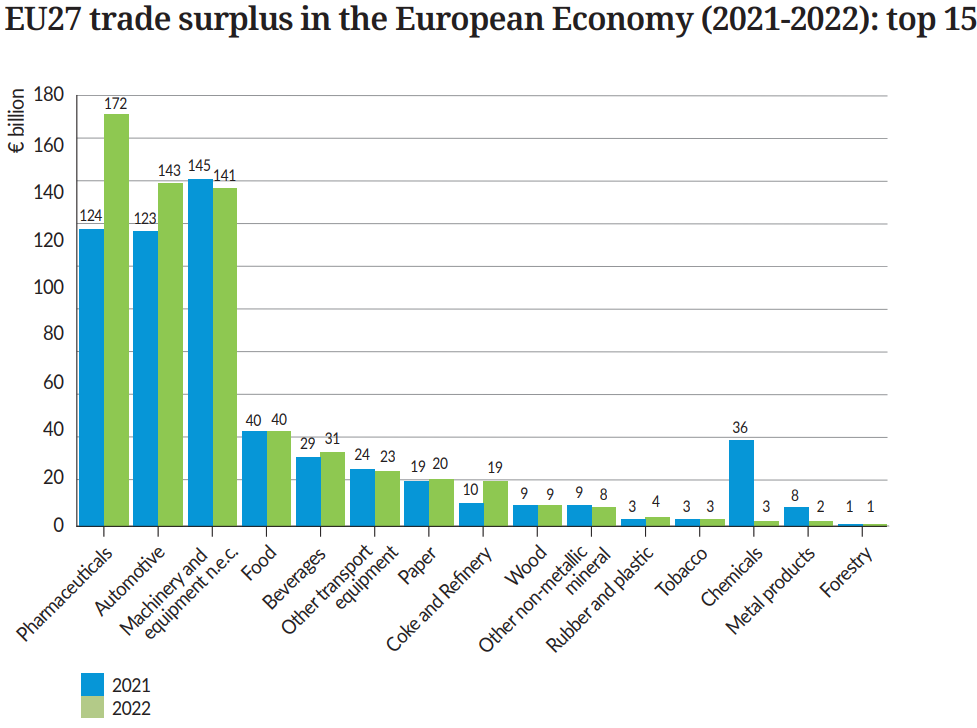 18
3. Growth and Competitiveness
The European Chemical Industry Council, AISBL – Rue Belliard, 40 - 1040 Brussels – Belgium - Transparency Register n°64879142323-90
EU27 chemicals output, far below the previous year’s level
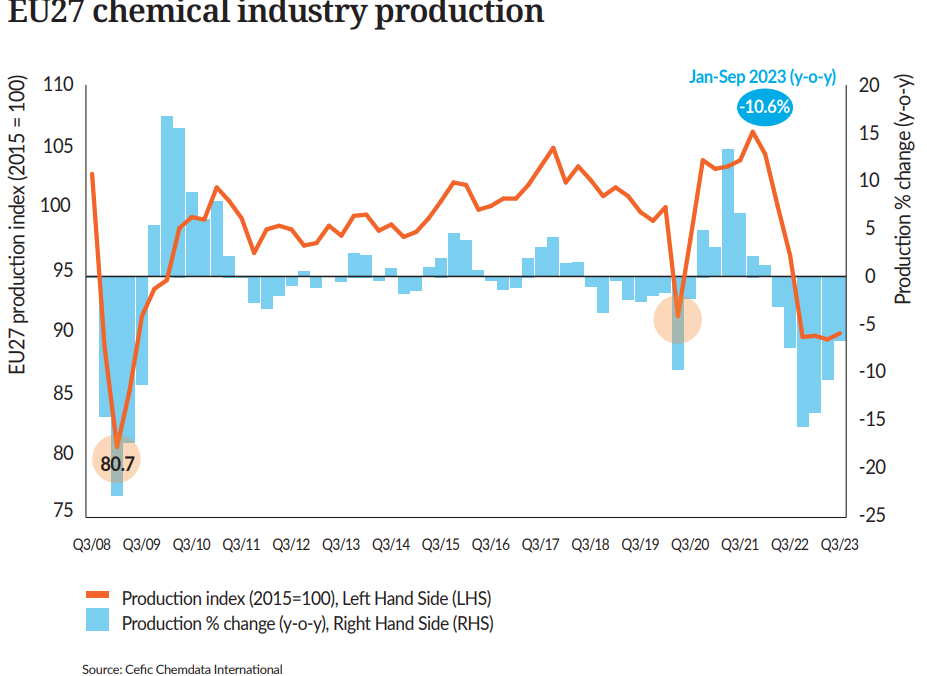 EU27 capacity utilisation below its long-term average
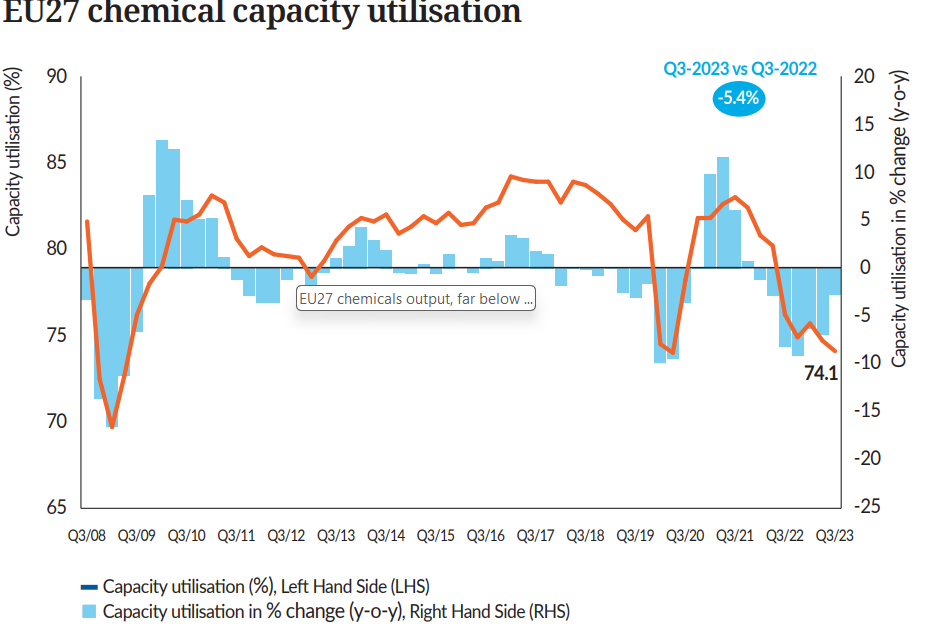 Europe at a competitive disadvantage compared to North America 
and Middle East
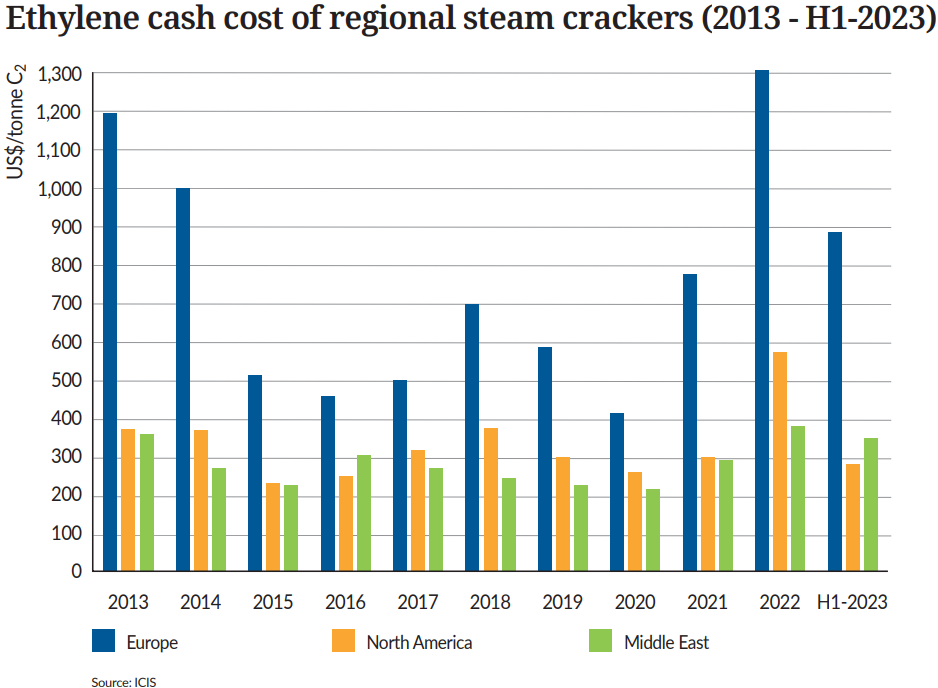 Key emerging economies grow faster than the EU27 and the USA
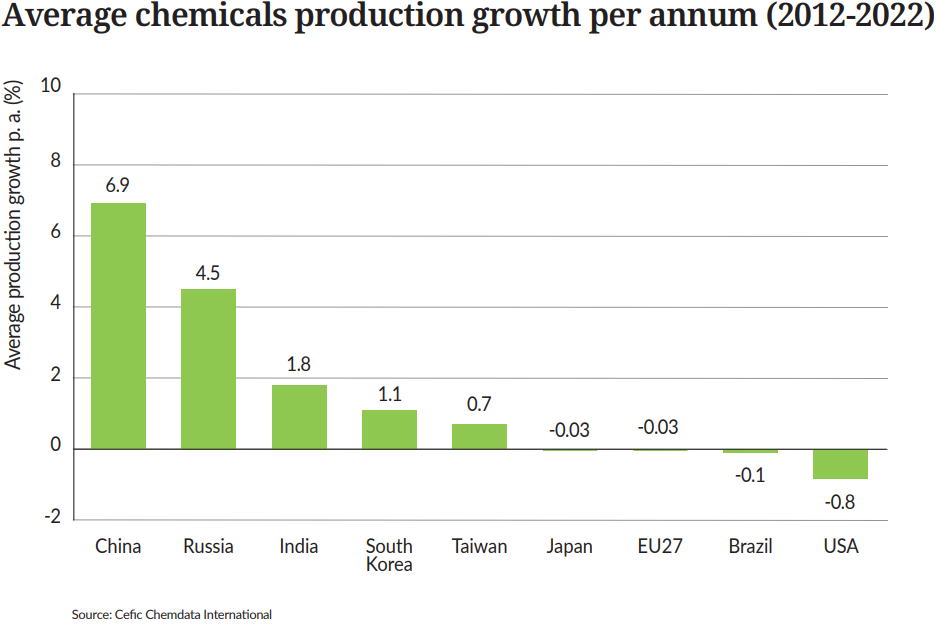 4. Our contribution to EU industry
The European Chemical Industry Council, AISBL – Rue Belliard, 40 - 1040 Brussels – Belgium - Transparency Register n°64879142323-90
Top 10 sectors account for 70% of total EU27 manufacturing enterprises
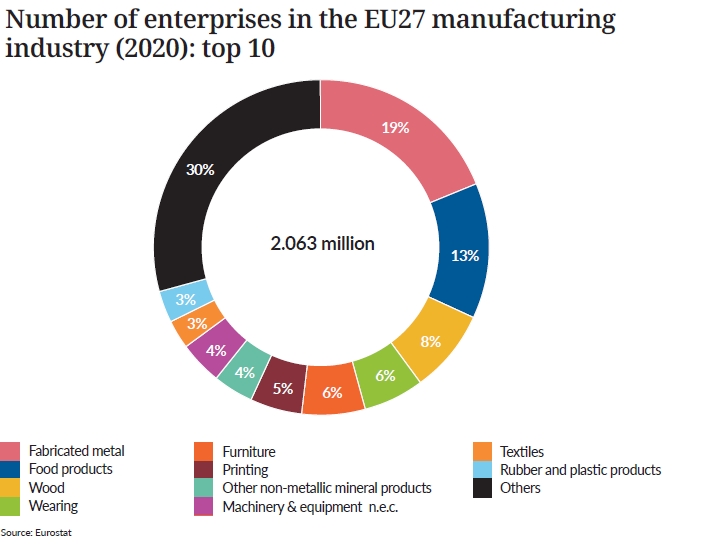 Consumer chemicals has the highest number of chemicals enterprises
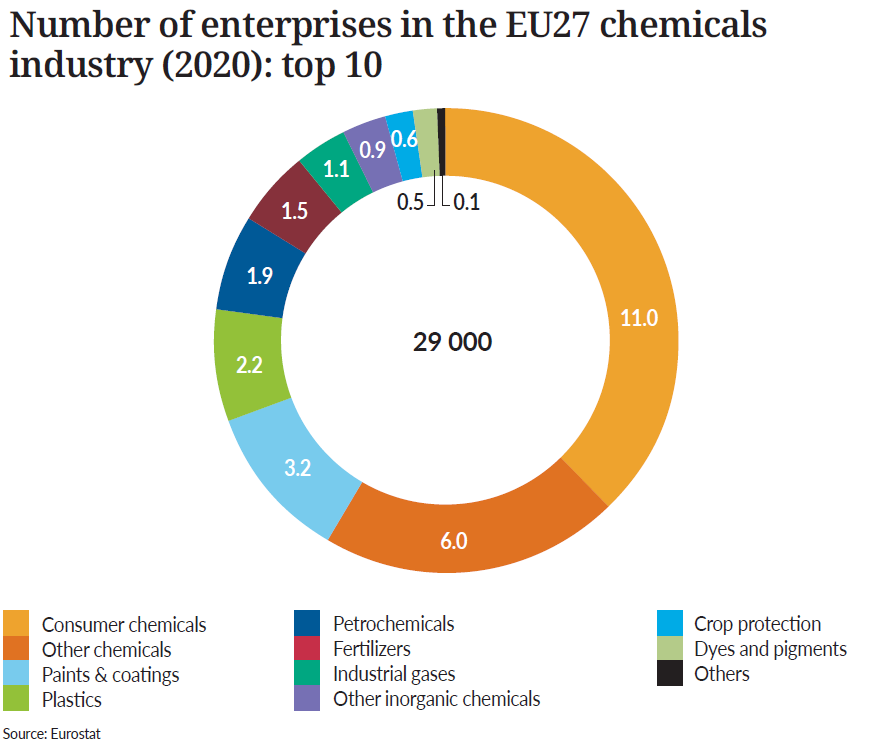 Chemicals is the fourth-largest producer in EU27 manufacturing sector
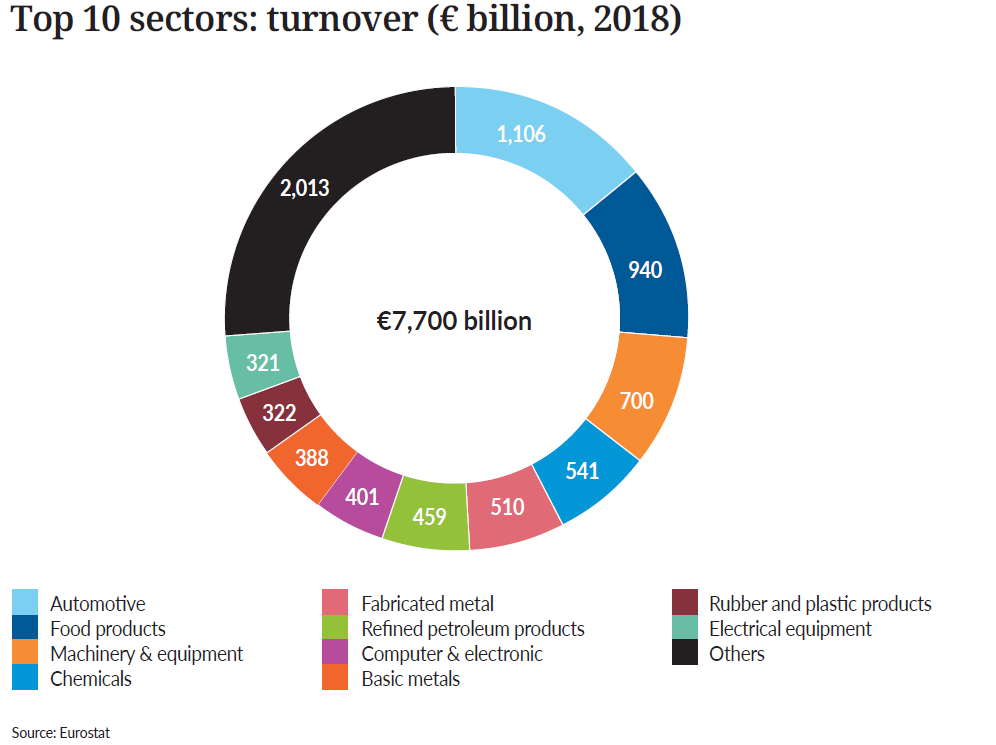 Chemicals* is the leading sector in terms of added value
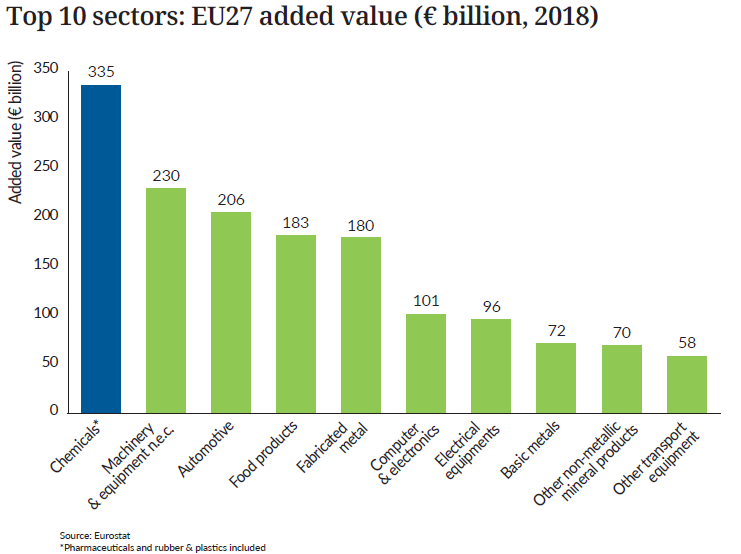 Petrochemicals has the highest added value in EU27 chemicals sector
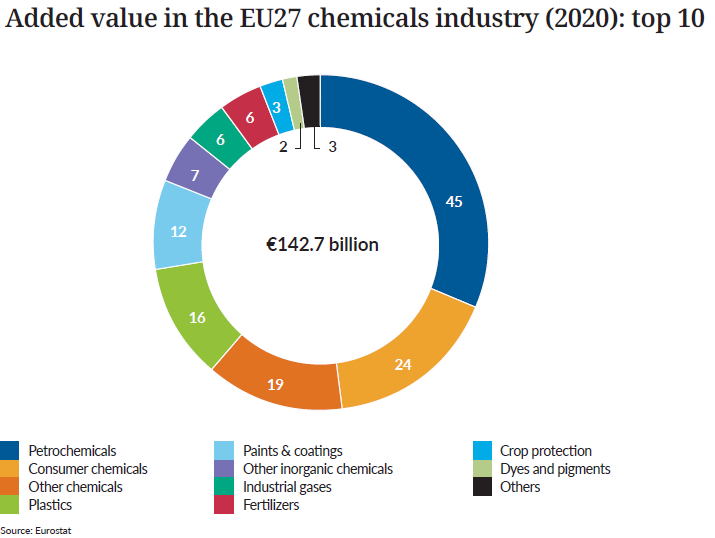 Chemicals* contributes 12% of EU27 manufacturing employment
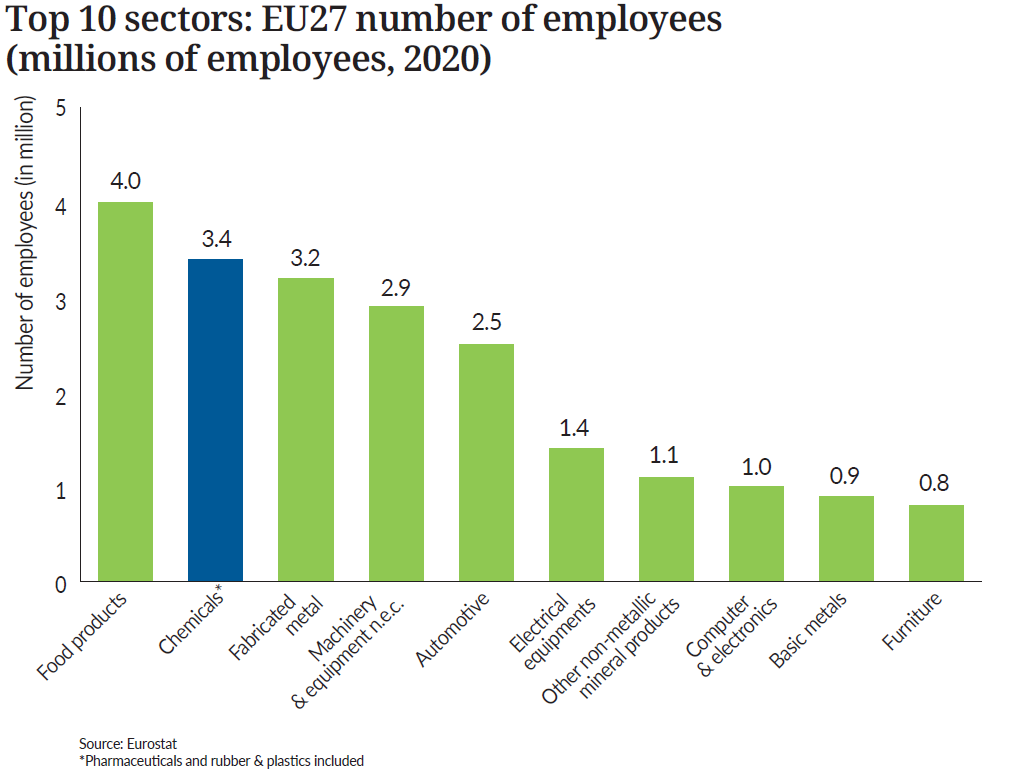 Consumer chemicals is the largest employer in the EU27 chemicals sector
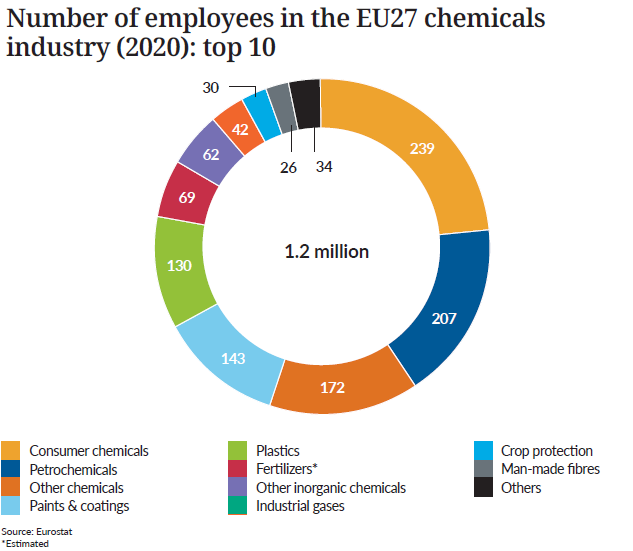 EU27 Labour productivity grows at 4.5%
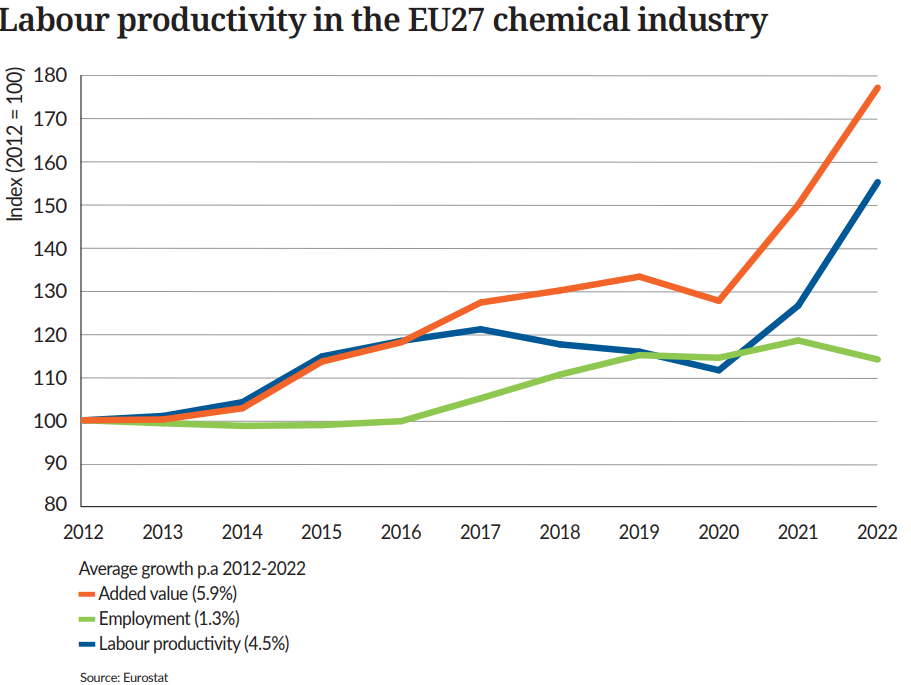 Chemicals* is the largest investor in EU27 manufacturing sector
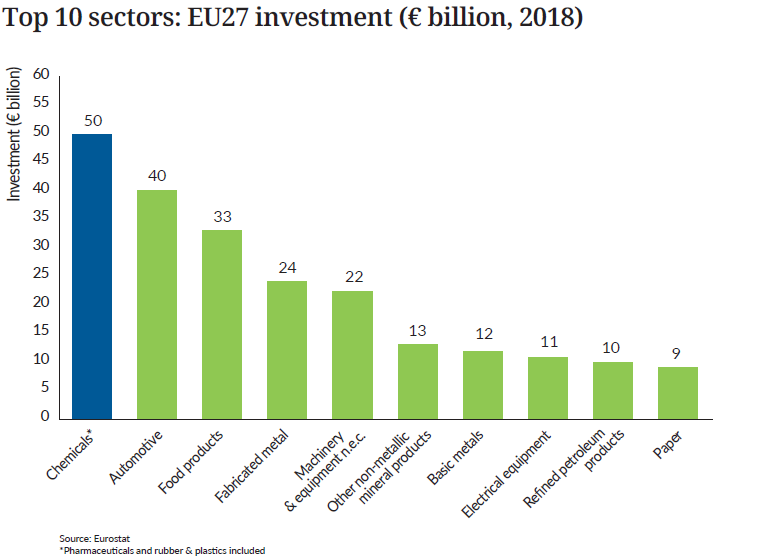 Petrochemicals is the largest investor in the EU27 chemicals sector
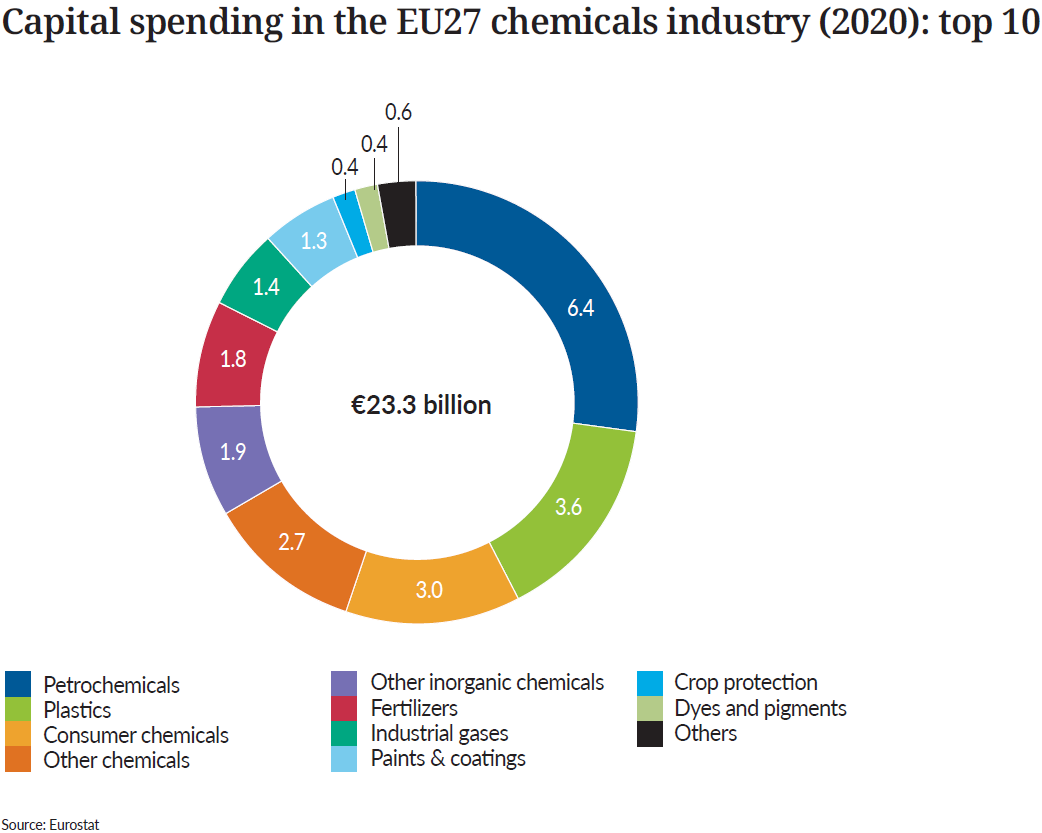 5. Energy Consumption
The European Chemical Industry Council, AISBL – Rue Belliard, 40 - 1040 Brussels – Belgium - Transparency Register n°64879142323-90
EU27 gas and electricity account for two thirds of total energy consumption
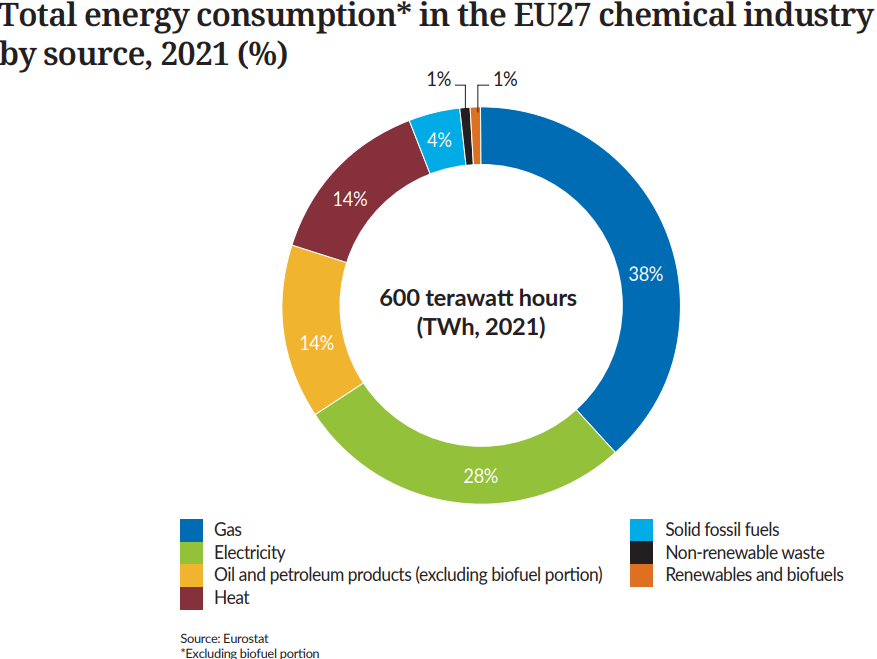 EU27 energy consumption falls 20% since 1990
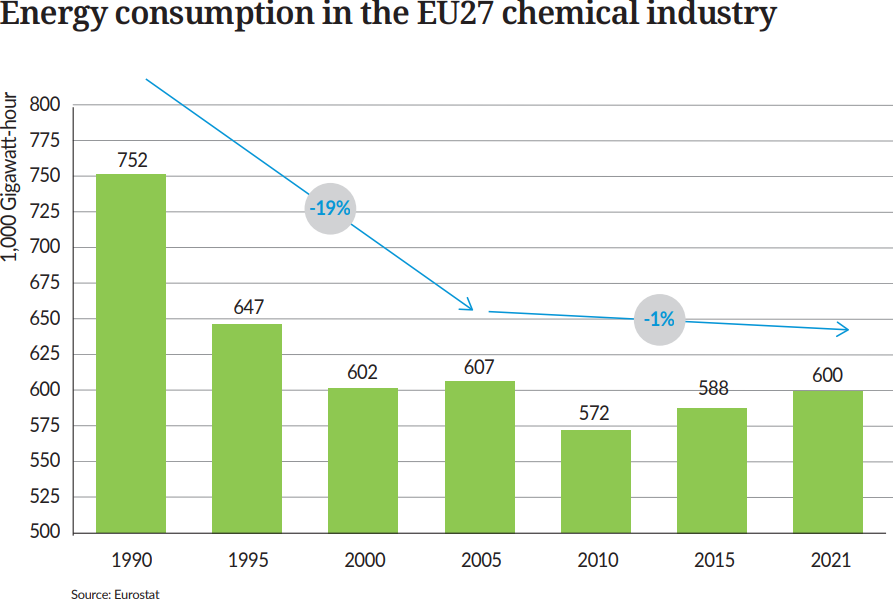 EU27 gas consumption falls 21% since 1990
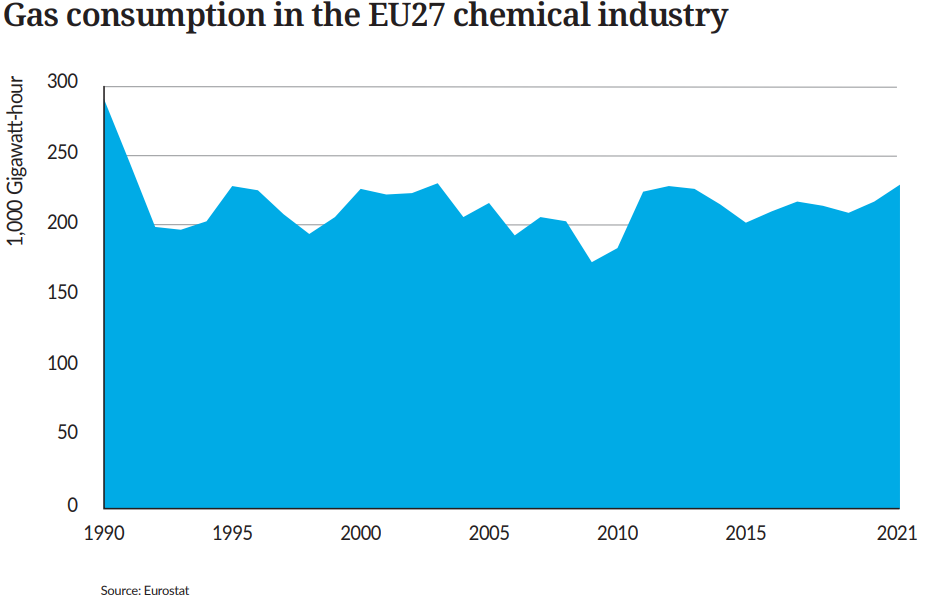 EU27 electrical energy consumption falls 14% since 1990
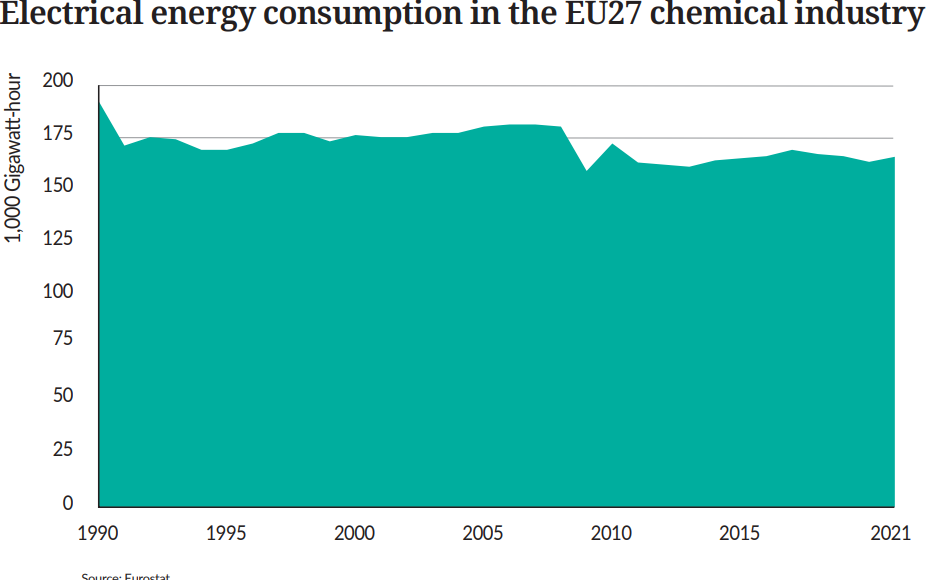 EU27 Total petroleum consumption falls 24% since 1990
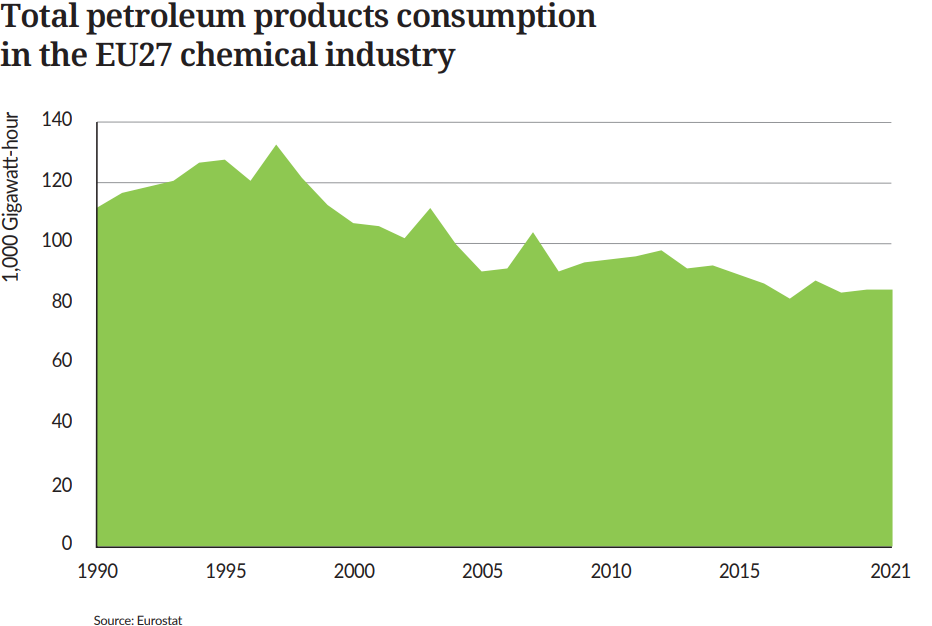 EU27 solid fuels consumption falls 69% since 1990
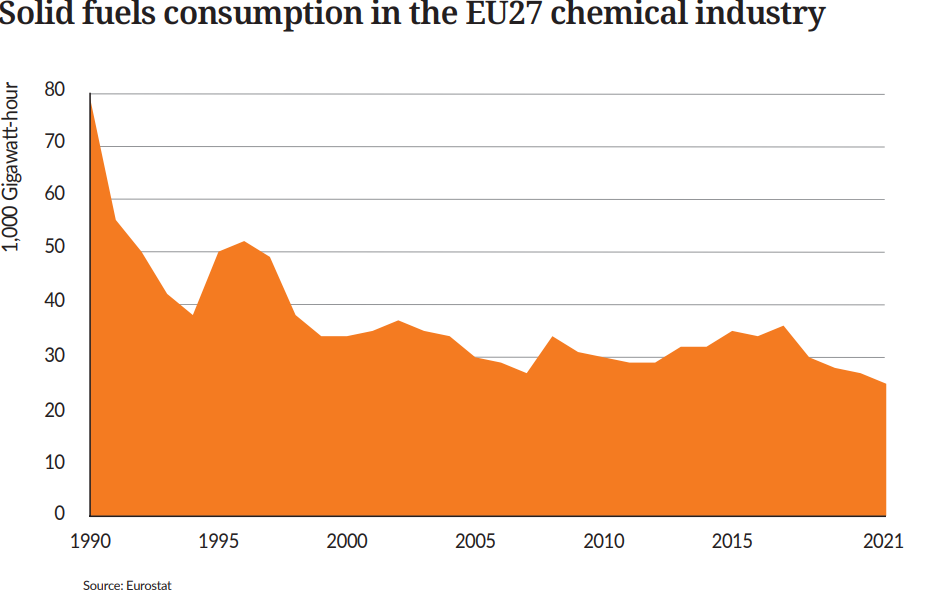 EU27 Renewable energies consumption more than doubled
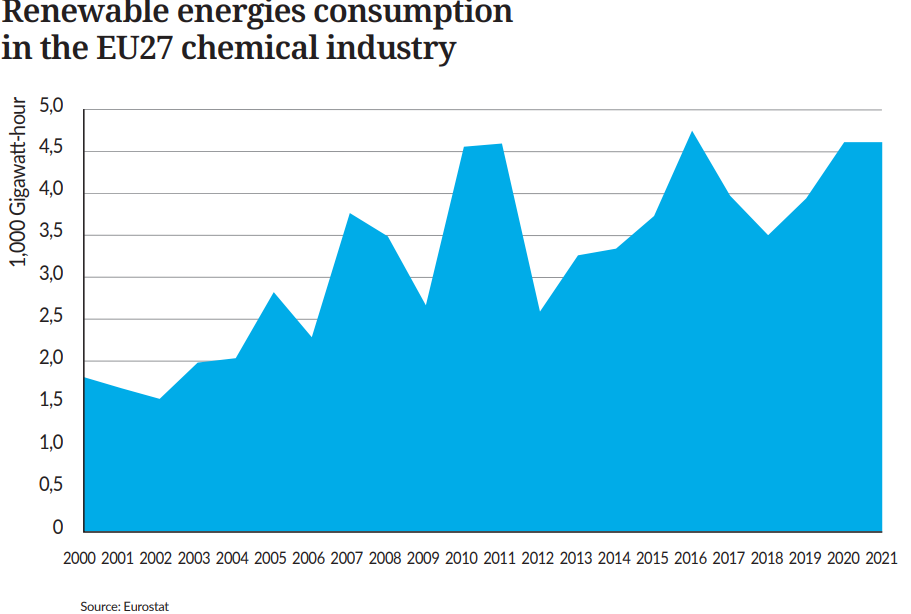 EU27 specific energy consumption* dropped by 48%
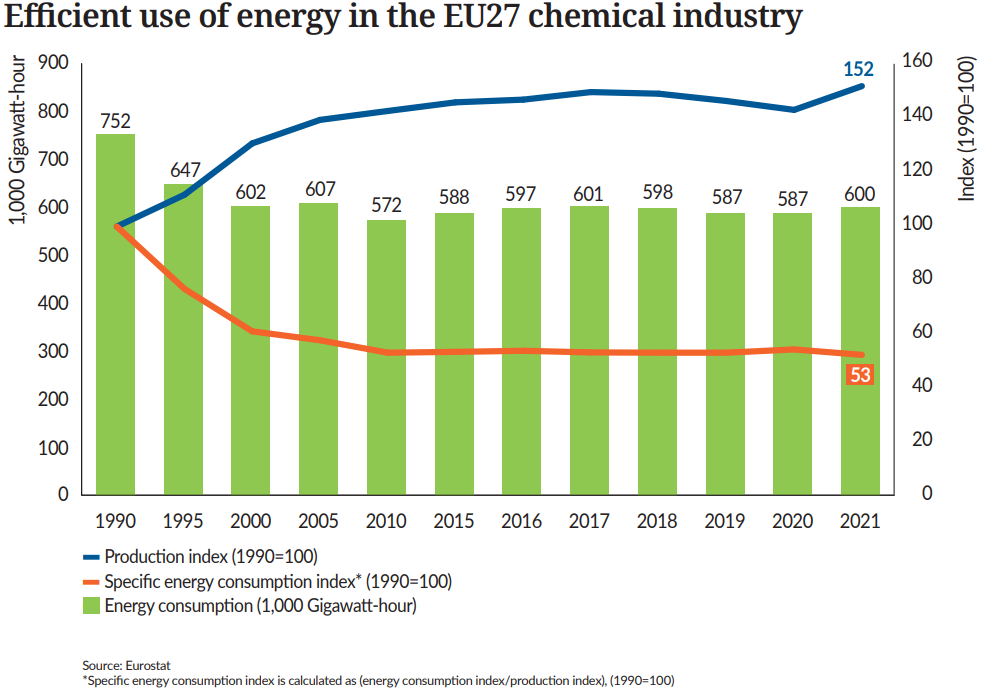 EU27 chemicals performance* is slightly higher than overall industry
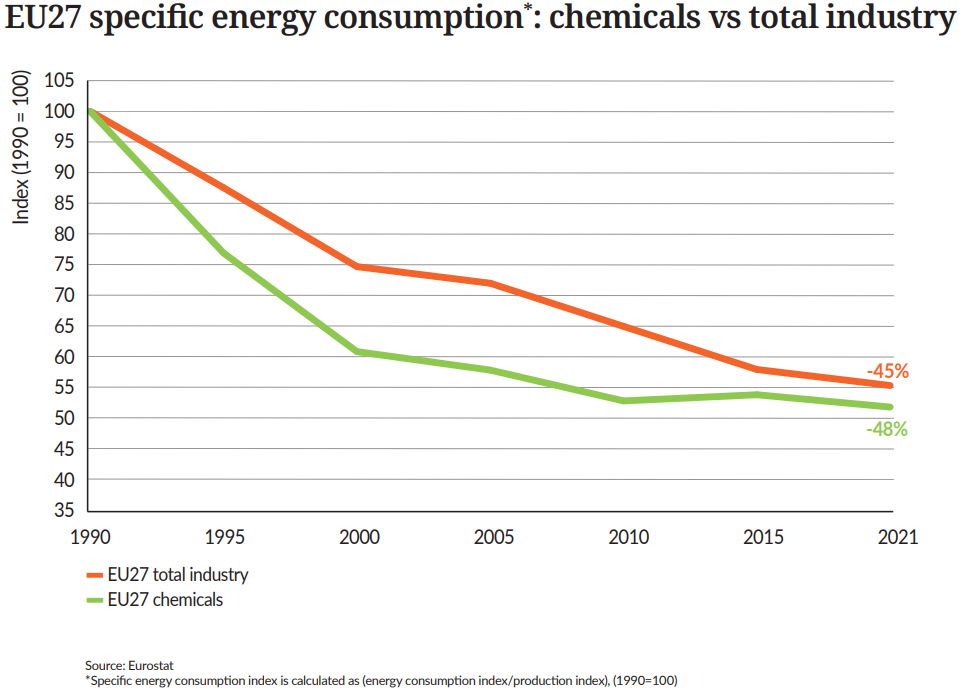 6. Capital and R&I Spending
The European Chemical Industry Council, AISBL – Rue Belliard, 40 - 1040 Brussels – Belgium - Transparency Register n°64879142323-90
EU27 capital spending increased significantly in 2022
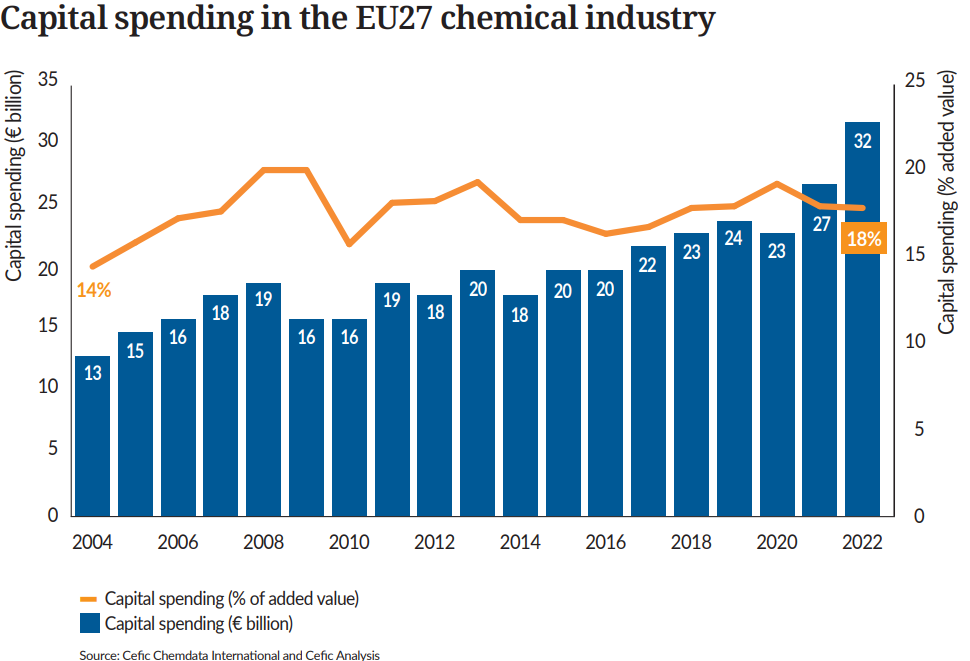 China leads the global chemicals investment
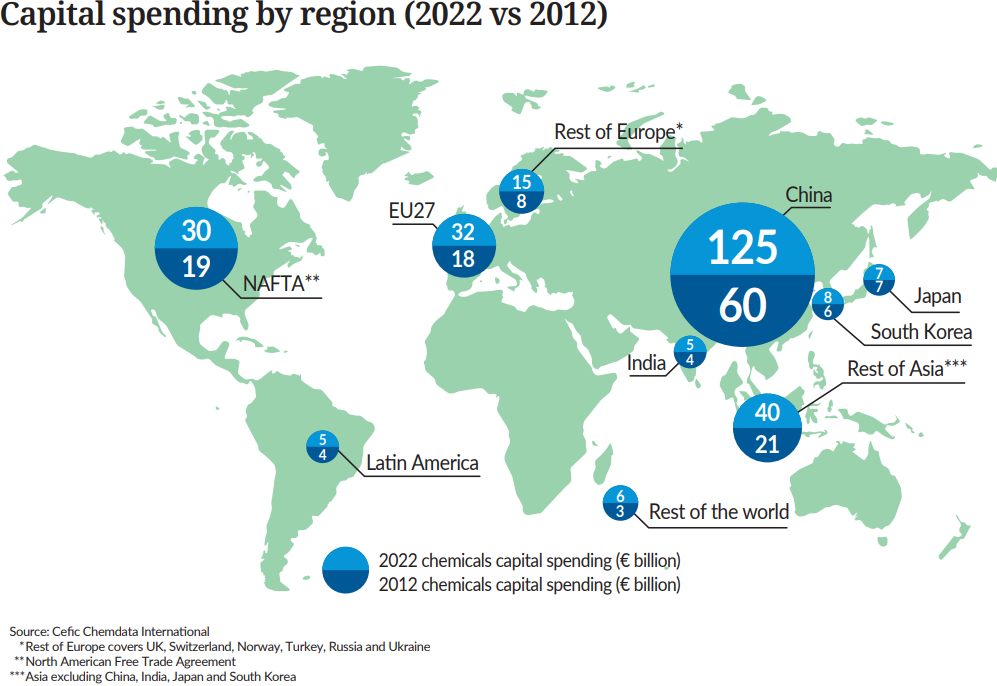 Hight capital intensity in the EU27 chemical sector
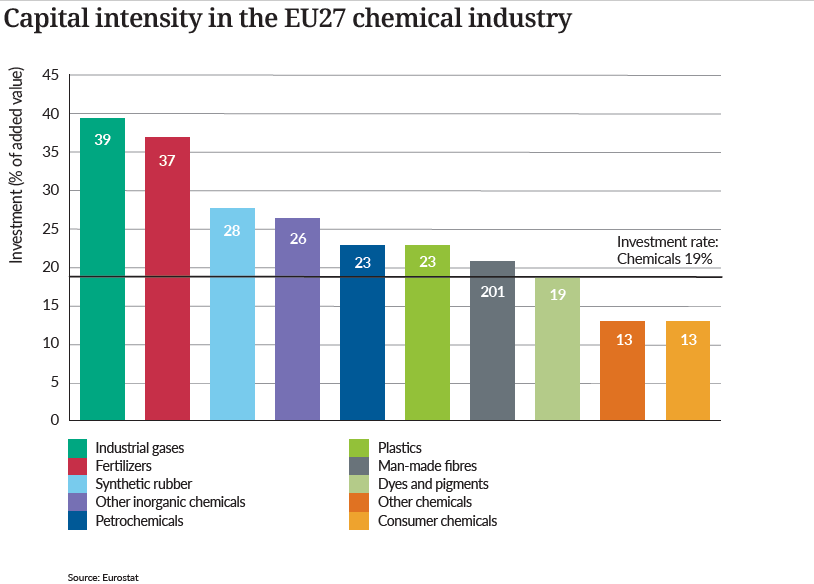 EU27 capital intensity below China and India economies
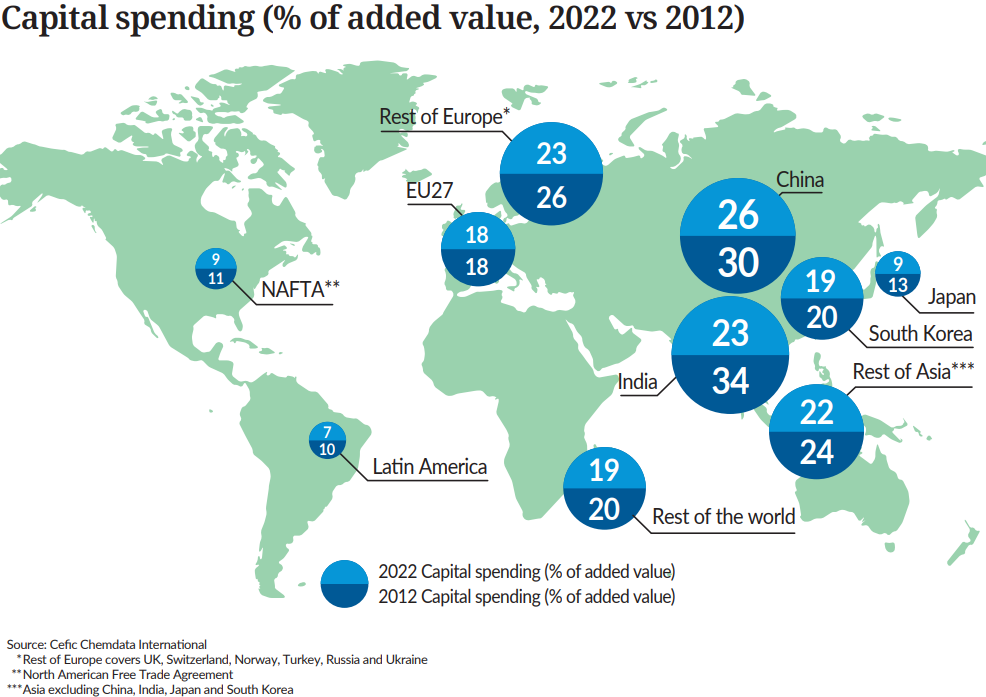 EU27 loses more than 50% of its original market share
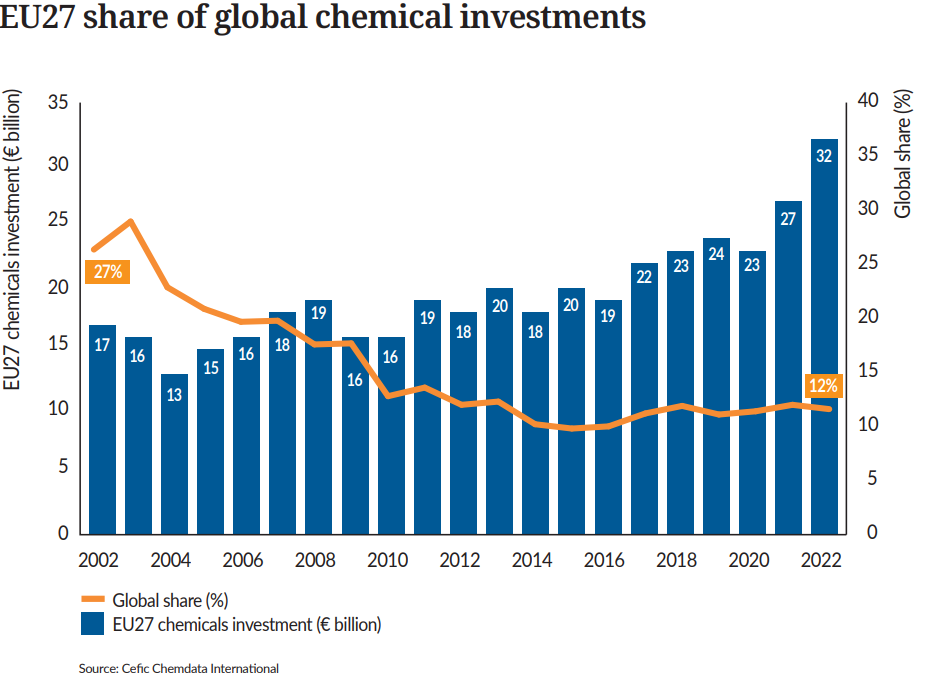 Decreasing share of chemicals capital spending for the EU27
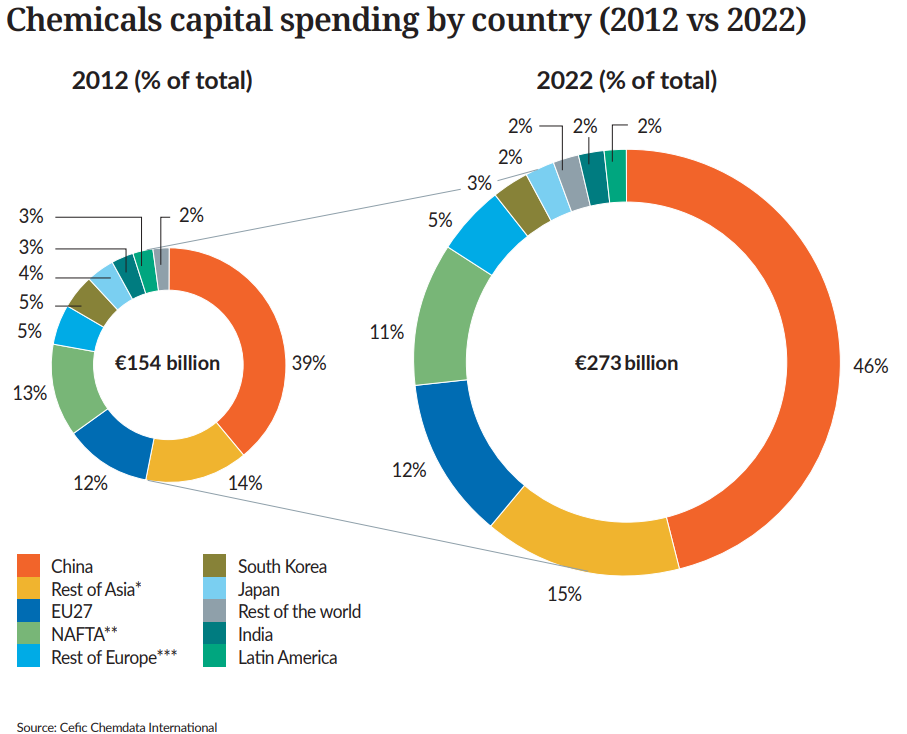 EU27 R&I spending reaches the highest level in 2022
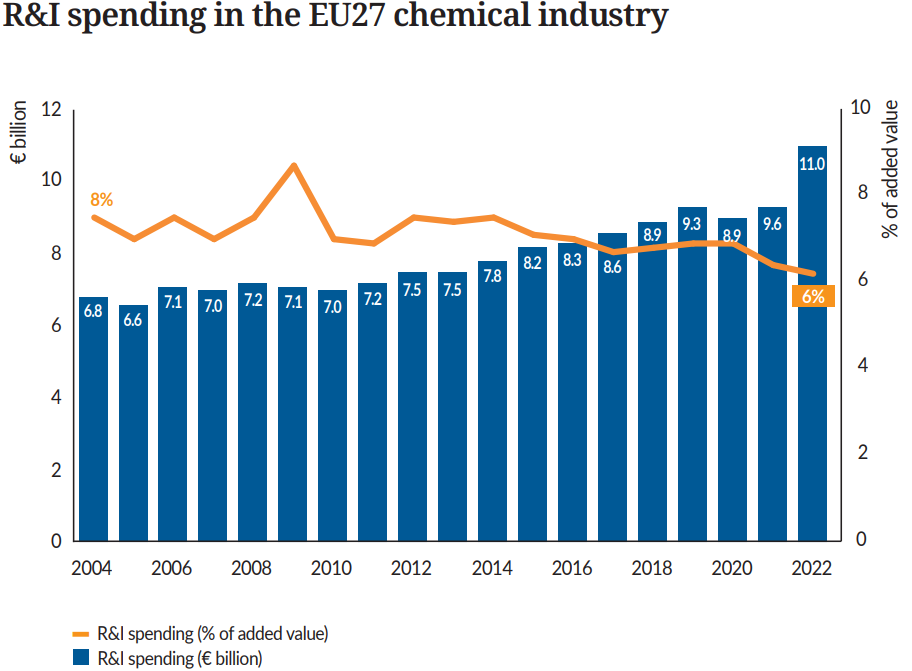 EU27 is the one of the third-largest R&I investor in the world
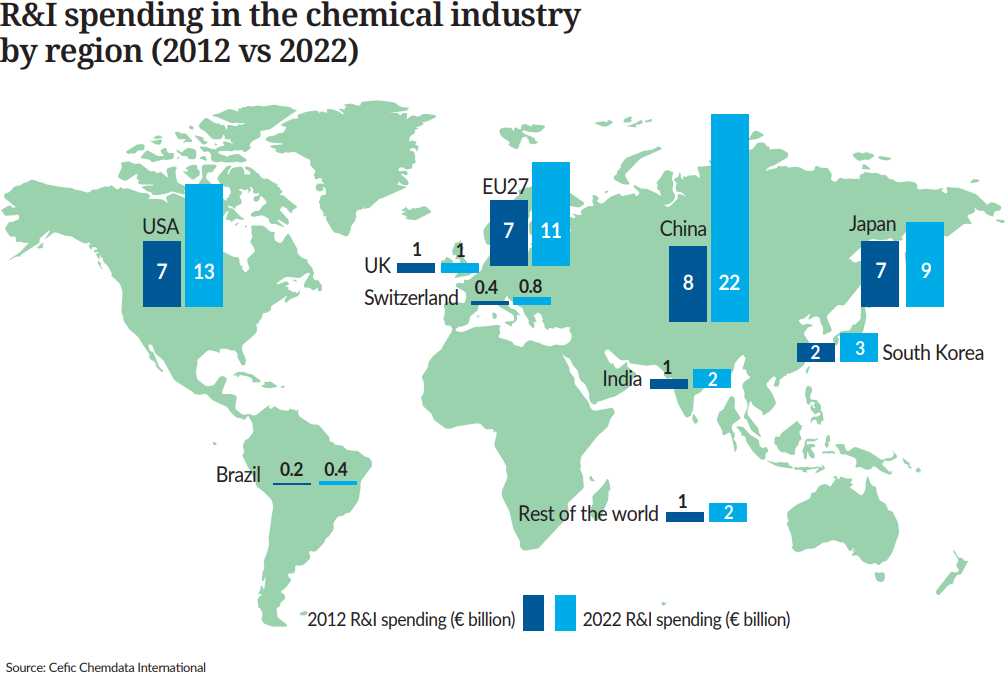 Decreasing share of R&I spending for the EU27 and Japan
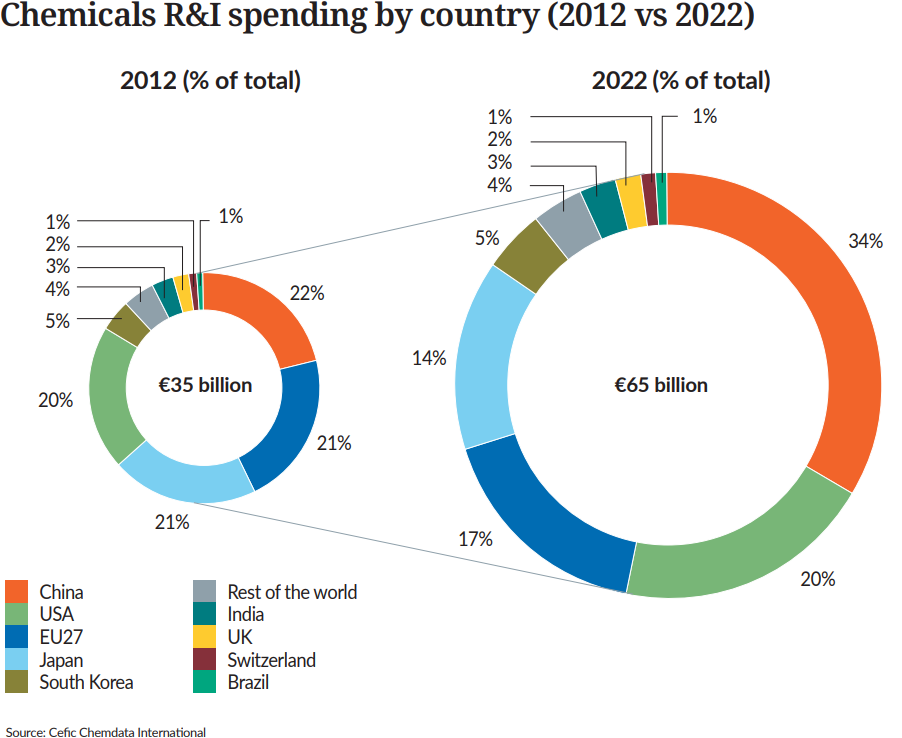 7. Environmental Performance
The European Chemical Industry Council, AISBL – Rue Belliard, 40 - 1040 Brussels – Belgium - Transparency Register n°64879142323-90
EU27 scope 1 GHG emissions fall 52% since 1990
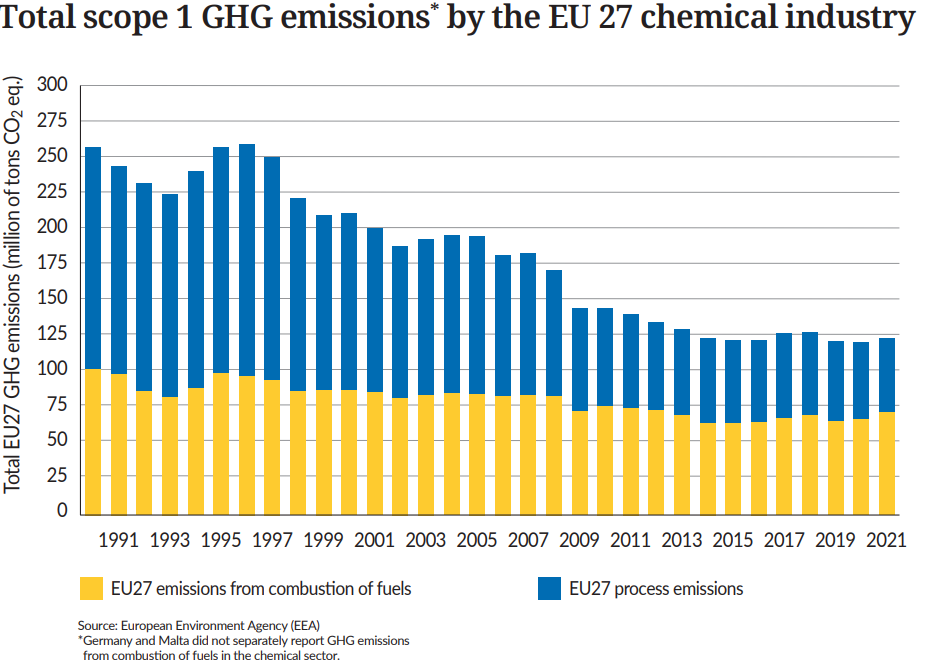 EU27 scope 1 GHG emissions* fall by 133 million tonnes (CO2) since 1990
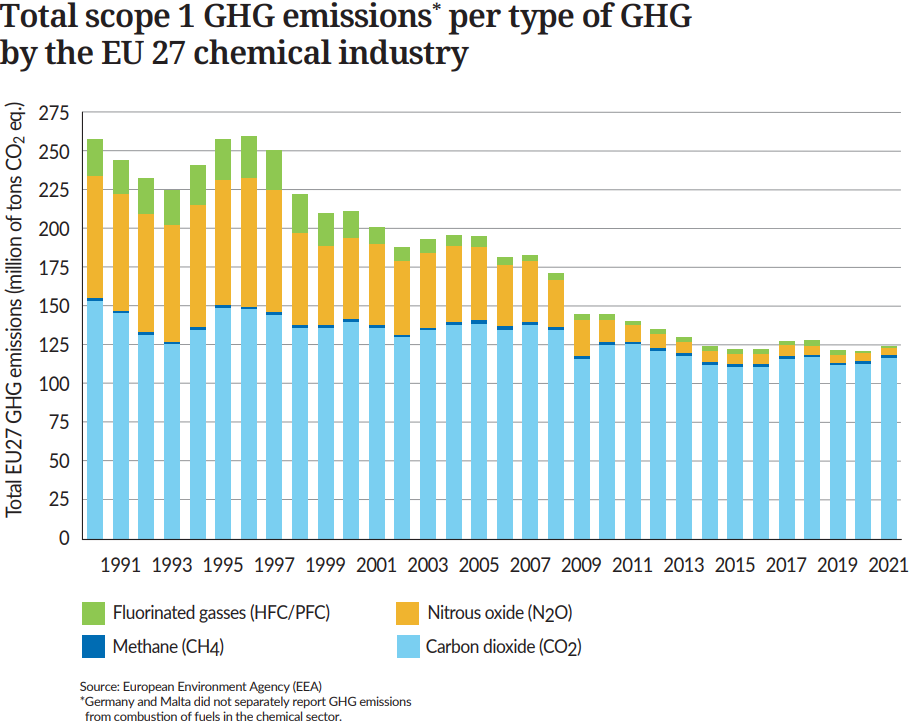 EU27 chemical production and greenhouse gas emissions decouple
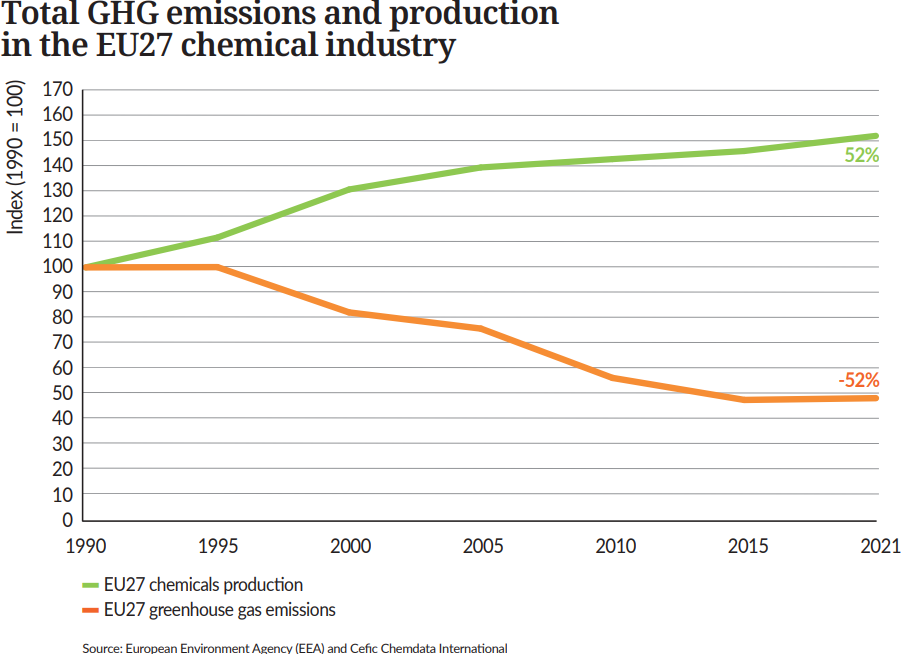 EU27 greenhouse gas intensity plummets significantly since 1990
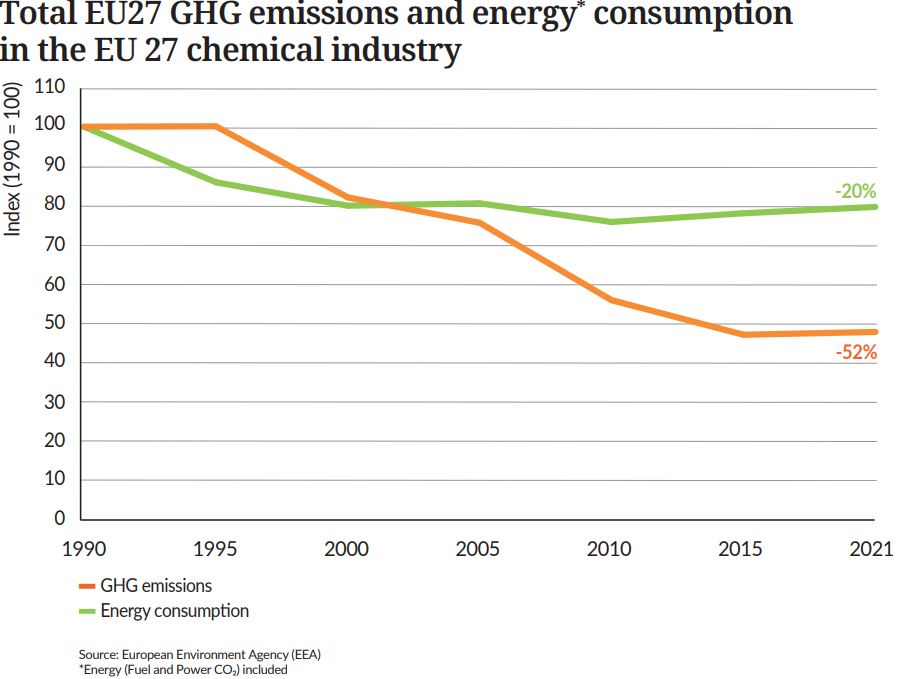 Total number of accidents dropped by over one third in the EU27 chemical industry
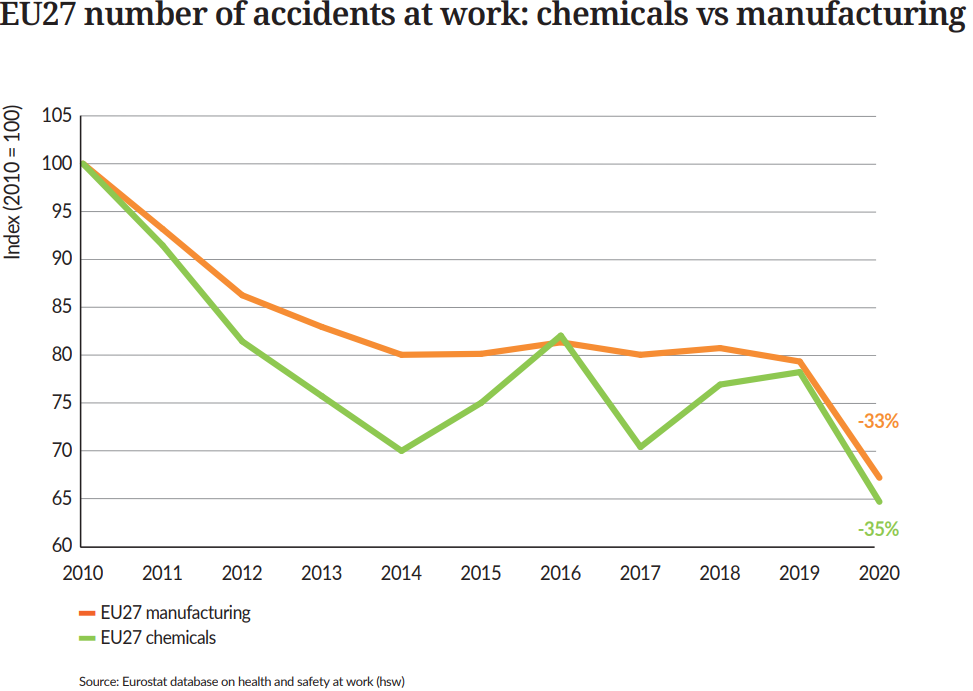 Contact : Dr Moncef HADHRICefic Industrial Policy - Economic Affairsmha@cefic.be
About Cefic
Cefic, the European Chemical Industry Council, founded in 1972, is the voice of large, medium and small chemical companies across Europe, which provide 1.1 million jobs and account for 14% of world chemicals production.  Cefic members form one of the most active networks of the business community, complemented by partnerships with industry associations representing various sectors in the value chain.  A full list of our members is available on the Cefic website. Cefic is an active member of the International Council of Chemical Associations (ICCA), which representschemical manufacturers and producers all over the world and seeks to strengthen existing cooperation with global organisations such as UNEP and the OECD to improve chemicals management worldwide
The European Chemical Industry Council, AISBL – Rue Belliard, 40 - 1040 Brussels – Belgium - Transparency Register n°64879142323-90